Willey House Central Park
Funded in part by grants from the New Hampshire State Arts Council, Lamprey River Advisory Committee (pending) and the Town of Newmarket
Project Overview
The project is located in the green space in front of the Willey House, originally called Rundlett Tavern, built in 1822.
The land in front of the Willey House is being donated to the town by the owner for public use. 
The park will be located between the 1894 Durgin Block Building and the Edwin Smith Building.
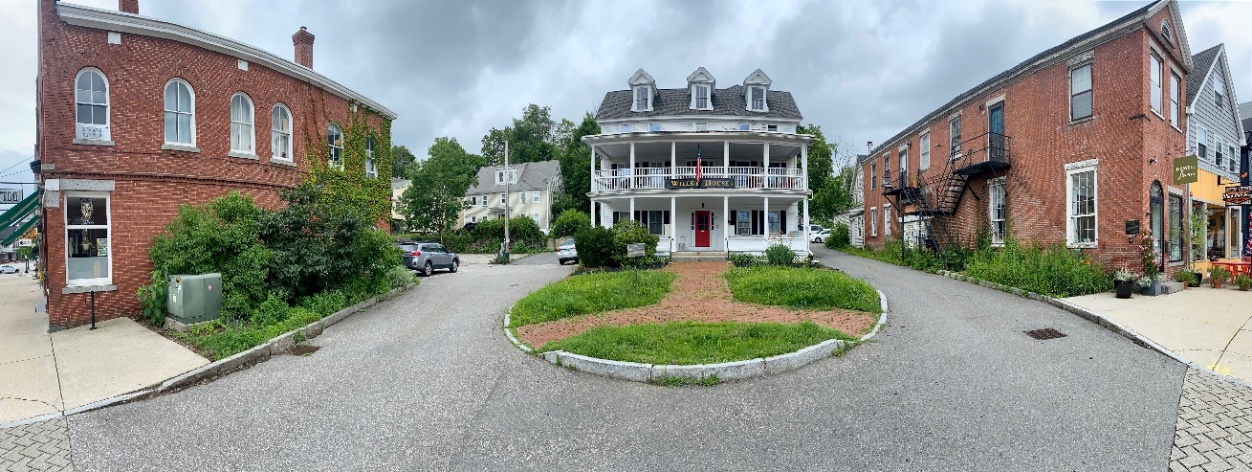 Project Goals
Enhance downtown Newmarket with another pocket park for community gathering & enrichment

Expand town art installations to include permanent sculpture using historic implements to artistically represent “river’s edge”

Educate public on the river that runs through Newmarket including its impact on life today and in the past

Create awareness of water conservation & area wildlife preservation through art creation & installation

Engage community in creation of art

Build awareness and appreciation for the 
      treasures of the Lamprey River
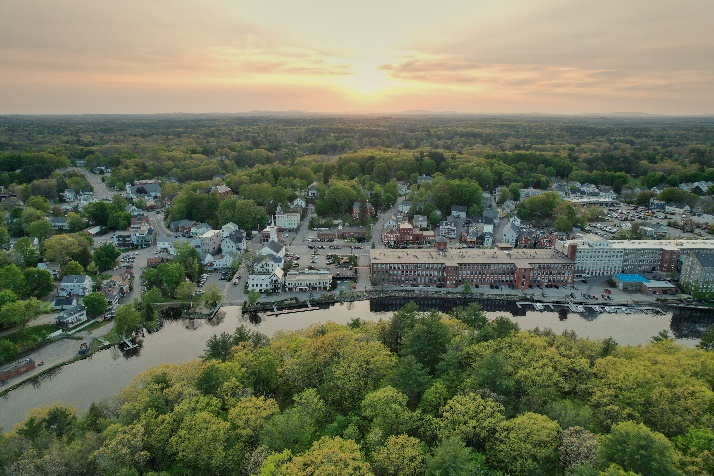 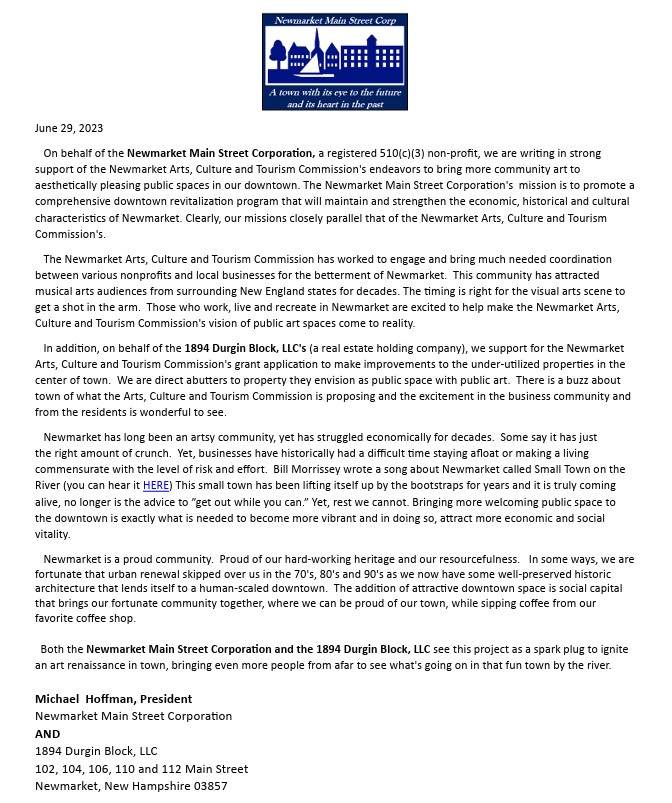 Community Support
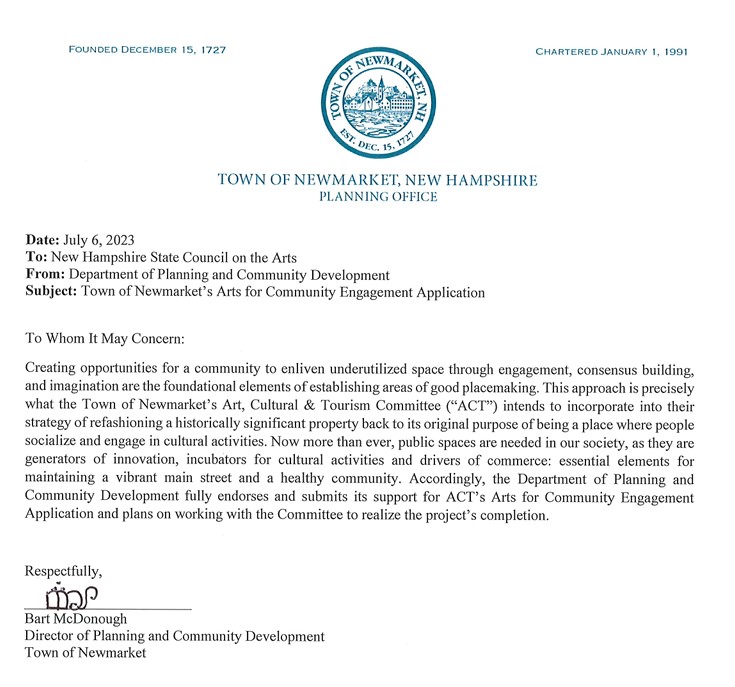 Letters Received from:
Town Planning Director
Abutting Property Owners
Historical Society President
Main Street Corporation
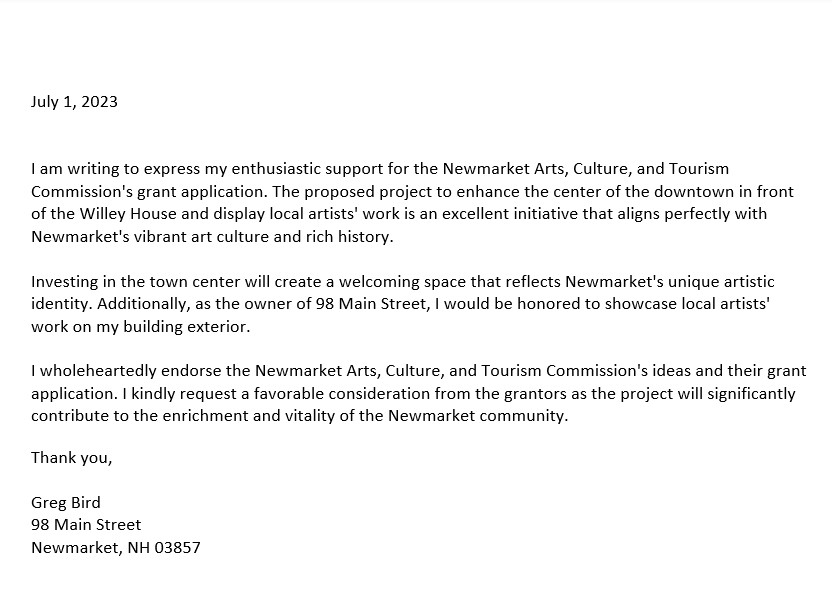 Project Components – The Mural
A Welcome to Newmarket mural on the exterior of the 1894 Durgin Block Building will feature a collage of photographs taken by Newmarket residents.
The mural will be digitally printed and installed onto the bricked exterior. 
Newmarket sits at the Lamprey river’s edge, which is the largest contributor of fresh water to the Great Bay Estuary and is a nationally protected, wild and scenic river. The river provides significant ecological, historic, recreational, wildlife, and community resources. The mural design will represent these elements.
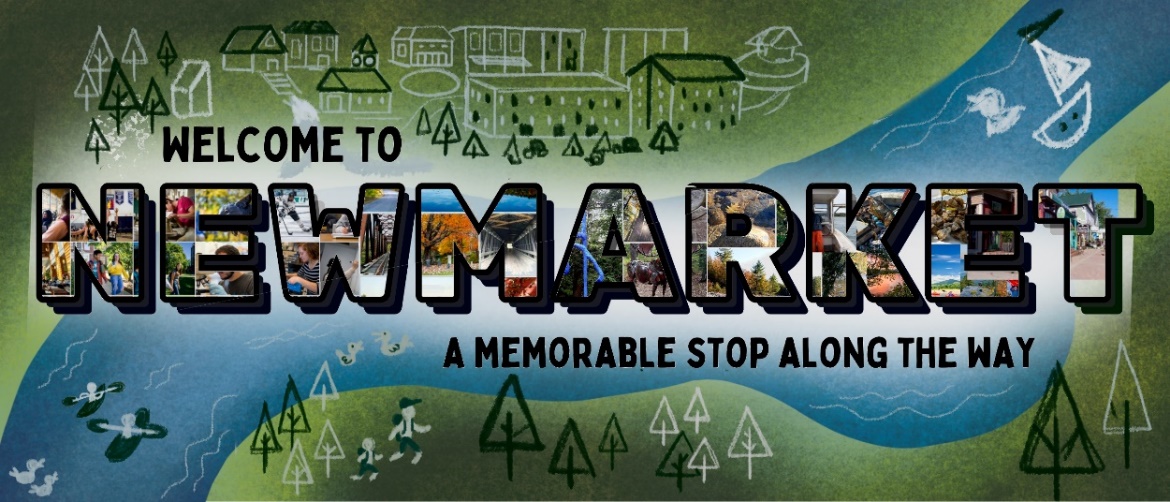 Artist’s rendering of mural prototype
Project Components – Sculpture & Educational Display
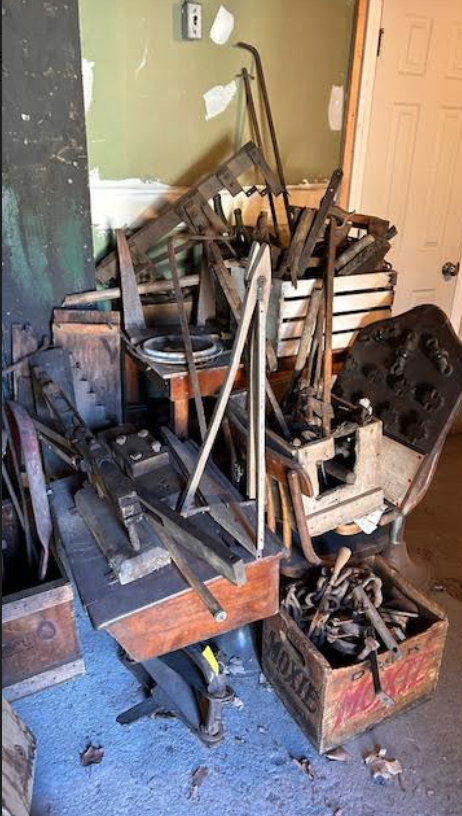 Sculpture using farming and architectural implements donated by Historical Society 
Educational displays regarding the river’s cultural impact, local wildlife preservation and water conservation housed in a mini art gallery
Public seating and gathering space representing water influenced creatures and activities
Proposed Park Design
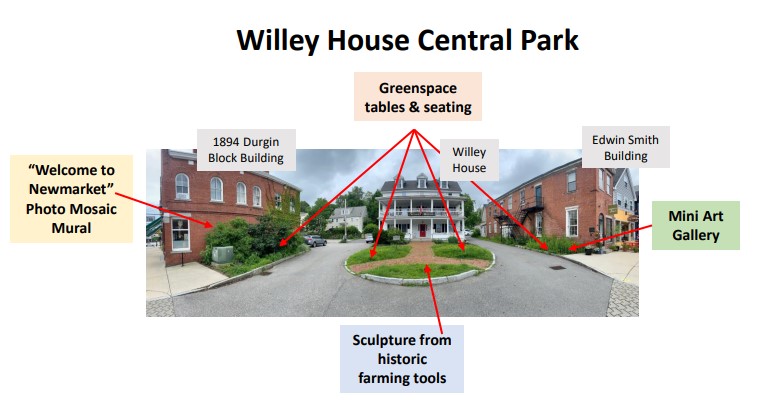 Project Timeline
February 26   	Request for Proposals (RFP) for mural design & sculpture

March 15       	Install “Coming Soon Willey House Main Street Pocket Park” Sign 

May 1            	RFP Submissions Due

May 15          	Finalist Design Presentations

June 1            	Selection of Design Contest Winners

August 8        	Submission Deadline for photos from Newmarket Residents

Sept 9		Final design files & sculpture due

Sept 9-23      	Park landscaping and seating installation

Sept 15-27    	Park Art Installation 

Sept. 28     	Park Unveiling
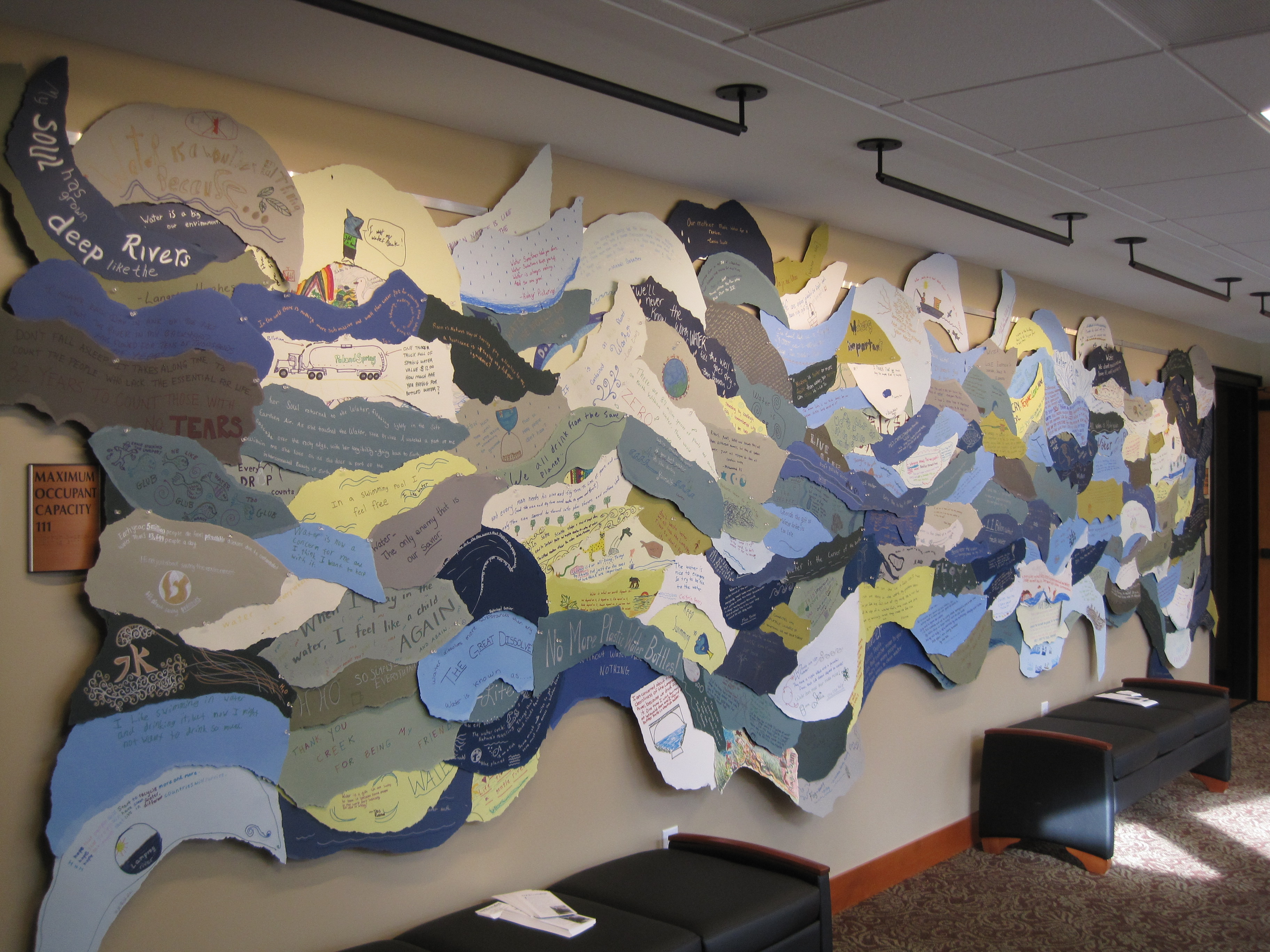 Community Engagement
APRIL 	Photography Education Series – workshops on taking 
			wildlife photographs with various camera types
	
MAY 		Herring Aid Event  - celebration of the annual run of river herring that have
			returned from life at sea to spawn in the freshwater of the river
	
JUNE 	Historic Photography Scavenger Hunt – in collaboration with the 					Newmarket Historical Society
	
JULY 		Life is an Adventure on the River - education series about river, wildlife &
			conservation, resulting in a temporary community art installation at library

AUG		Downtown Ice Cream Social Event – partnering with the Main Street
			Corporation & Newmarket Business Association

SEPT		“Why We LOVE Newmarket at the River’s Edge” Sidewalk Photo Exhibit